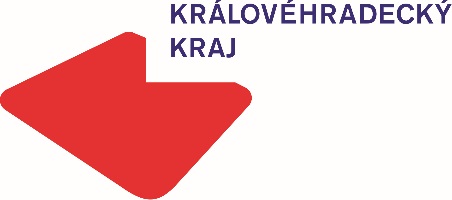 Projekt Rozvoj dostupnosti                    a kvality sociálních služeb                    v Královéhradeckém kraji VI
Videokonference pro poskytovatele sociálních služeb 
1. 10. 2021
Časová osa projektu
1. Pilot 1 – únor až prosinec 2019
   zapojeno 11 organizací

2. Pilot 2 – leden až říjen 2020
   zapojeno dalších 6 organizací
Sjednocení procesu sociálního šetření a evidence žádostí vybraných pobytových služeb KHK
Projektové činnosti:
sjednocení pohledu na žadatele do pobytové sociální služby s pomocí reálných kazuistik
aktivní práce s popisem potřeb žadatelů
technický vývoj databáze – tvorba příručky
- metodika
Aktuálně a plán v dalším „po projektovém“ období
Poslední setkání 15. 10. 2020 – ukončení projektu
Metodika  - vytvořena
Databáze žádostí - (modul KISSOS) – vytvořena
Příručka k databázi – vytvořena
Podlicenční smlouvy s poskytovateli zapojenými do projektu  - k podpisu u pana hejtmana
Dokončuje se právní rámec pro spuštění ostré verze databáze
Polovina roku 2021 – osloveni další poskytovatelé sociálních služeb